CFD: Computational Fluid Dynamics
Predicting flow around aircraft
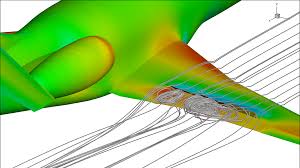 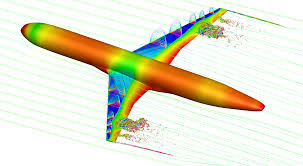 Aerodynamics
predict airflow flow around and through 
    aircraft produce forces – Lift and Drag

Study by direct measurement in wind tunnels

Investigate using mathematical models (CFD)
Direct Measurement in Wind Tunnel
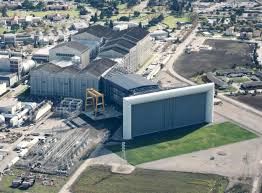 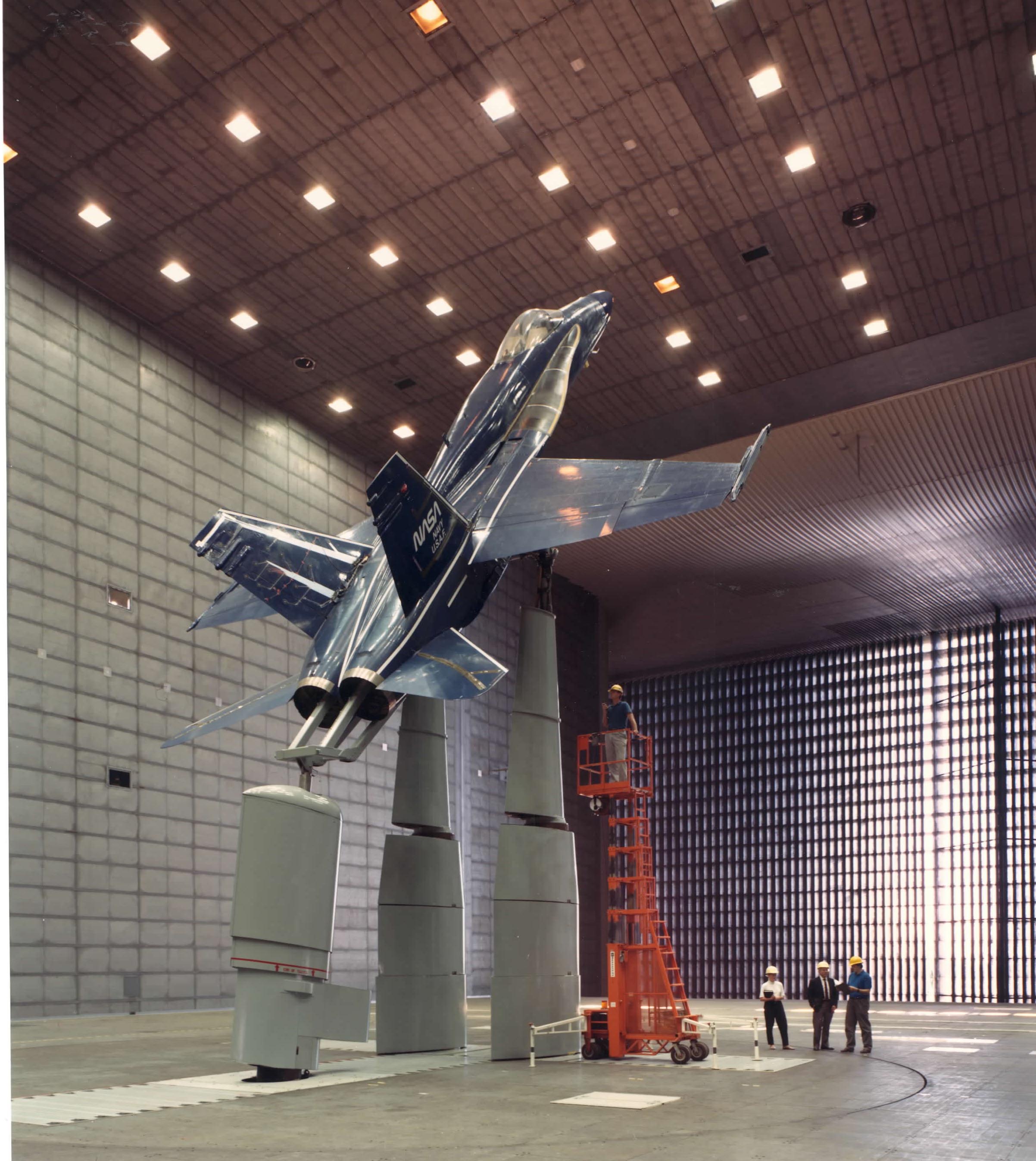 Full scale can be impractical
Full scale can be impractical
Model testing
PRO: Direct measurement – you will get lift and drag data
PRO: flow visualization

CON: need to build prototype
CON: wind tunnel effects may change flow from real world situation
Flow separation: stallhttps://youtu.be/WFcW5-1NP60
Model testinghttps://youtu.be/SiOiVHUEYao
Fluids adhere to Newton’s Laws
Fluids adhere to the Laws of Physics

Navier-Stokes equations are Newton’s 2nd Law for a fluid

Conservation of Mass

Conservation of Momentum (Newton’s Laws)

Conservation of Energy
Governing Equations
We can solve the equations for conservation of mass, momentum and energy to find the airflow around an object

Knowing pressure and velocity we can calculate the Lift and the Drag

What do the equations look like?
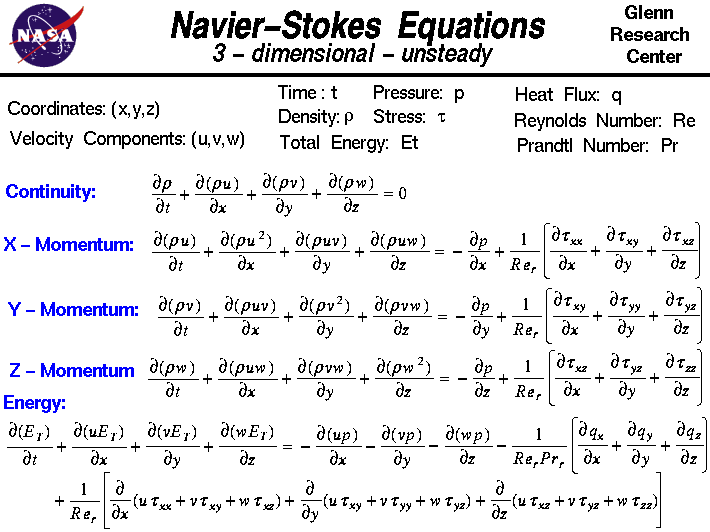 Solutions? Computational Fluid Dynamics
Analytical solution that lead to functions only in ideals cases with simple geometries

Convert continuous partial differential equations to a system of algebraic equations

Use computers tools to solve algebraic equations
Discretize domain
Airfoil simulationhttps://youtu.be/IgOgMiNS9qI
LES solutionhttps://youtu.be/eP_eytKCCFY
More “cells” leads to improved accuracy
CFD simulations push the limits of current supercomputing hardware

Increased CPU speed decreases time to solution

Increased RAM allows for more cells and increased accuracy
106 volumes giveson the order off 106 equations
Adaptive Grid Refinementhttps://youtu.be/u-VV3euIsXo
Overviewhttps://youtu.be/aBERfB5PI2Q